The Community to Coverage Pipeline: Legal Pathways for Sustainable Health Care Innovations
Erika Hanson
June 4, 2025
[Speaker Notes: PANEL DESCRIPTION: A broad body of evidence demonstrates the crucial impact of the social determinants of health – the environmental conditions in which we are born, grow, work, and age, such as economic stability, neighborhood safety, nutrition, and housing – on health outcomes.  Yet the U.S. health care system has not been designed to address these root-cause conditions.  Recent momentum towards value-based care, chronic disease prevention, and whole person care approaches, however, have led to models that allow for health care payment and delivery of services such as lead remediation, food provision, and interpersonal violence supports.  To achieve this, some of the most promising legal authorities used to advance these initiatives, such as Medicaid section 1115 authority, have evolved to incorporate an understanding of health care that addresses the social determinants of health.  At the same time, these same legal authorities are being used to advance initiatives that incorporate more restrictive understandings of health care, such as Medicaid work requirements. 
 
This panel explores the health care system’s role in addressing the social determinants of health.  Specifically, what are the legal authorities underpinning, and the challenges and opportunities in operationalizing, health care payment and delivery of services that address the social determinants of health?  The panelists consider the implications of defining the legal and practical scope of this health care payment and delivery from varied and critical academic, on-the-ground litigation and technical assistance, research, and program implementation perspectives.  Attendees will gain a multidimensional understanding of this rapidly developing, yet underdiscussed, area of the law.

Erika Hanson – Health-Related Social Needs and Other Innovative Services: Examining the Transition from Pilots to Covered Benefits
 
As the burden of chronic disease has grown and our health care system has begun to shift towards value-based care, policymakers are increasingly integrating previously grant-funded community-based services into health care delivery and coverage, including doula care, community health worker/patient navigator/peer support services, and food and housing supports.  Generally, innovative services are first provided through pilots, waivers, and other legal flexibilities, forming a foundation for their eventual integration into standard coverage pathways.  Health care payment provides greater promise of service availability for patients and program sustainability for community providers.  However, regulators, payers, and providers have faced challenges in defining coverage requirements, credentialing providers, and appropriately pricing services across jurisdictions.  This presentation examines how common roadblocks to transitioning innovative care interventions from grant-funded and pilot programs to health care reimbursement – including legal and political uncertainty – has threatened the sustainability of these initiatives, and considers whether and how health care regulatory frameworks can aid in establishing a pathway to sustainable coverage.]
Health Care Transformation
Shift towards value-based care models, patient-centered delivery / whole-person care, and addressing health disparities / the social determinants of health.
Supported by community-driven, innovative, non-traditional interventions.
E.g., Doula care, community health worker/patient navigator/peer support services, non-emergency transportation, nutrition and housing support services.
Can lead to better individual health outcomes, greater satisfaction for patients and clinicians, and reduced health care costs and utilization.
Also benefits in reducing health disparities, increasing adherence and access to traditional health care services, and population health benefits.
Significant barriers to sustainable health care integration.
2
[Speaker Notes: Over the past several decades, the U.S. health care system has shifted toward value-based models that prioritize quality and patient-centered delivery. This shift reflects a broader transformation of health care which moves beyond mere disease treatment to confrontation of the root causes of chronic diseases, promotion of whole-person care, and addressing of the social determinants of health. 

To support this transition, federal programs, states, and private insurers have formalized and expanded reimbursement pathways for several innovative services and payment models. From doula care to community health worker/patient navigator/peer support services to nutrition and housing support services, these “innovative interventions” often avert adverse downstream health effects and costs by lessening the “compounding complexity and disease progression that drive the need for more care.” 

These innovations often begin as grant-funded, community-based efforts that emerge to fill gaps left by traditional health care delivery and, because of this community-based nature, often bring with them additional benefits in reducing health disparities, increasing adherence and access to traditional health care services, and furthering population health goals.

These interventions hold so much promise to address the issues our shifting health care values purport to embrace – value (as in cost savings), person centered delivery, whole person care, and upstream solutions that address disparities, however, when these interventions attempt to maximize reach and ensure sustainability by pursuing health care reimbursement, first through pilots, then broader coverage, the legal and regulatory landscape can stall even the most promising initiatives. Without integration into formal coverage structures, many innovative services remain trapped in cycles of short-term funding that lead to service interruptions, high provider turnover, and wasteful reinvestment to meet differing and shifting priorities.  Therefore, a lack of clarity regarding governing legal standards and an inability to overcome common roadblocks threatens to stifle progress, breed inefficiencies, and lead to program failure.  

Several folks at the conference this week are discussing how our very legal structures, such as that of EPSDT, the “objectives of Medicaid,” and other statutory, regulatory, and caselaw structures are antithetical to a health care system that actually pays for a promotes health.  Even within our imperfect health care legal structure, however, these innovations have forged a pathway from community initiatives to reimbursable services.  However, the path is filled with roadblocks, fragmentation, and inefficiencies that divert resources away from service delivery that ultimately leads to too much program failure.  

It is time for our legal system to embrace these promising services and chart a better pathway. Learning from the recurring challenges that inhibit innovative services from achieving long-term coverage, stakeholders can understand and align with legal coverage frameworks at earlier stages of development. Even if not every innovator, service provider, or stakeholder seeks to secure long-term health care funding, structuring programs in alignment with existing legal standards will promote stability and consistency across programs while keeping long-term coverage opportunities on the table.]
Community Care to Coverage
Doula Care: “non-medical professionals who provide emotional, physical, and informational support and guidance” before, during, and after labor and birth. After several states piloted Medicaid coverage, CMS offered guidance and technical assistance to support states in adding the services. Now, 13 states cover doula services under various benefit categories.
Diabetes Prevention Program (DPP): evidence-based lifestyle program that began as a CMMI demonstration project and has since been adopted as a national Medicare benefit and by many  state Medicaid programs. 
Common barriers to sustainable health care integration:
Benefit design
Provider licensing and credentialing
Billing and reimbursement
3
[Speaker Notes: Although services leverage a variety of funding options, many follow a similar trajectory as they move from a community-based intervention to integrated components of health care coverage. This path typically unfolds in three stages: (1) grant-funded community-based provision, (2) piloting and experimentation within formal systems, and (3) full integration as a covered benefit.

Grants and local funding provide critical resources for seeding, evaluating, and expanding access to interventions. Although these early funding streams are instrumental in the initial development of innovative services, they are not long-term or statewide solutions.

As services develop and demonstrate their capacity to improve health outcomes, reduce costs, and/or address health care disparities, forerunners often seek to expand beyond the community-based model.  The next stage is piloting and experimentation, in which innovative services leverage legal flexibilities offered within traditional health care models. 

Finally, after demonstrating improved outcomes and cost savings during the grant-funding and pilot phases, stakeholders show that their services are compatible with existing legal and administrative frameworks (e.g., for delivery, billing, and oversight). And then programs can be formally adopted as mandated or optional covered benefits through federal or state programs—or both. Once integrated, such services can become accessible to qualifying beneficiaries through standard reimbursement mechanisms, enabling sustainable support for scale and impact. 

On the path from community-based intervention to health care benefit, many services struggle to achieve sustainable integration into traditional insurance coverage. These difficulties often stem not from clinical inefficacy but from mismatches between how innovative services operate and the structure of insurance coverage.  For example, non-traditional providers and community-based organizations (CBOs) often lack the necessary infrastructure and expertise to manage the complexities of health care coding, billing, and payment systems. Some CHWs have noted that navigating the billing process can be “the equivalent of learning a whole new language from scratch.” Thus, even when insurers technically cover services, many organizations struggle to operationalize and access reimbursement. For instance, registered dietitian nutritionists (RDNs) delivering MNT report low reimbursement levels, primarily due to a limited understanding of the coding and billing processes. The Academy of Nutrition and Dietetics has warned that RDNs providing clinical services “may be at risk for losing income and/or jobs to other, more business-savvy health care providers.” However, technical assistance and training can meaningfully reduce these administrative barriers. For example, to facilitate Medicaid coverage of doula services in Oregon, liaisons were deployed to assist doulas with submitting Medicaid claims and billing.]
Understanding the Legal Frameworks
“Even if not every innovator, service provider, or stakeholder seeks to secure long-term health care funding, structuring programs in alignment with existing legal standards will promote stability and consistency across programs while keeping long-term coverage opportunities on the table.”

Legal Standards in Medicaid, Medicare, ACA EHB
Benefit design – e.g., benefit categories at 42 U.S.C. 1396d(a), 42 U.S.C. 1395x, and benchmark plan standards at 45 C.F.R. 156.100 et seq.
Provider licensing and credentialing – e.g., 42 C.F.R. 455.410, 455.412 (Medicaid), 424.510 (Medicare), 42 U.S.C. 18031(c)(1)(D) (QHPs)
Billing and reimbursement – e.g., 42 U.S.C. 1396a(a)(30)(A) (Medicaid payments for services must be consistent with “efficiency, economy, and quality of care” while “safeguard[ing] against unnecessary utilization”), 42 U.S.C. 1396b(m)(2)(A) (state payments for MCO services must be actuarily sound), 42 U.S.C. 1395w-22(d) (Medicare Advantage benefits must be “available and accessible” to enrollees with “reasonable promptness” and “continuity.”),
4
[Speaker Notes: With thoughtful planning and collaboration, stakeholders can ensure that integration is not only achievable but also preserves best practices that support program integrity, quality of care, and other value-based goals.]
Thank you!Julia Lynch, Erika Hanson & Carmel Shachar, Supporting the Community to Coverage Pipeline: Legal Pathways for Sustainable Health Care Innovations (TBD)
chlpi@law.harvard.edu          www.chlpi.org
@HarvardCHLPI 
1607 Massachusetts Avenue, 
Cambridge, MA, 02138
Contact Us
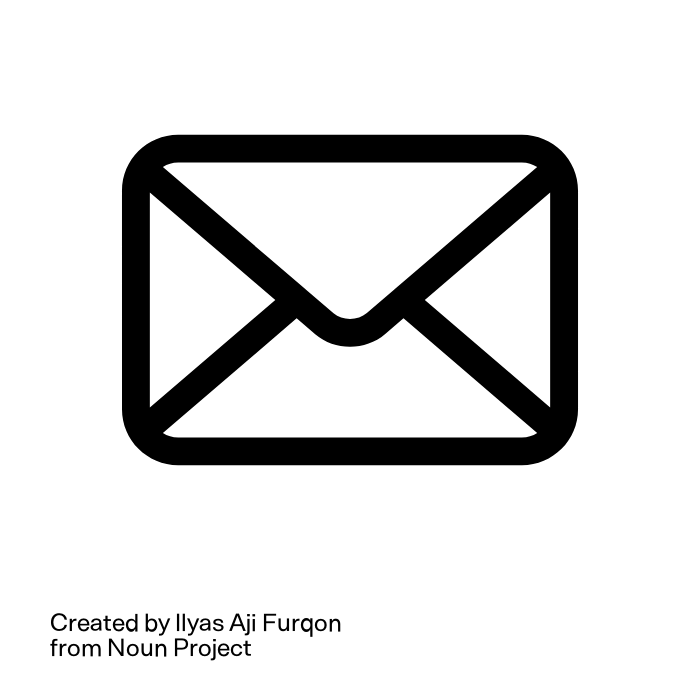 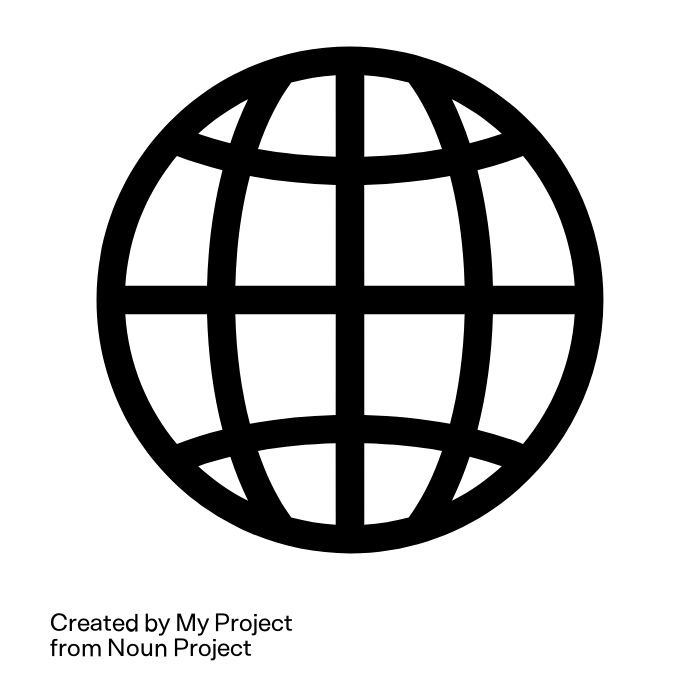 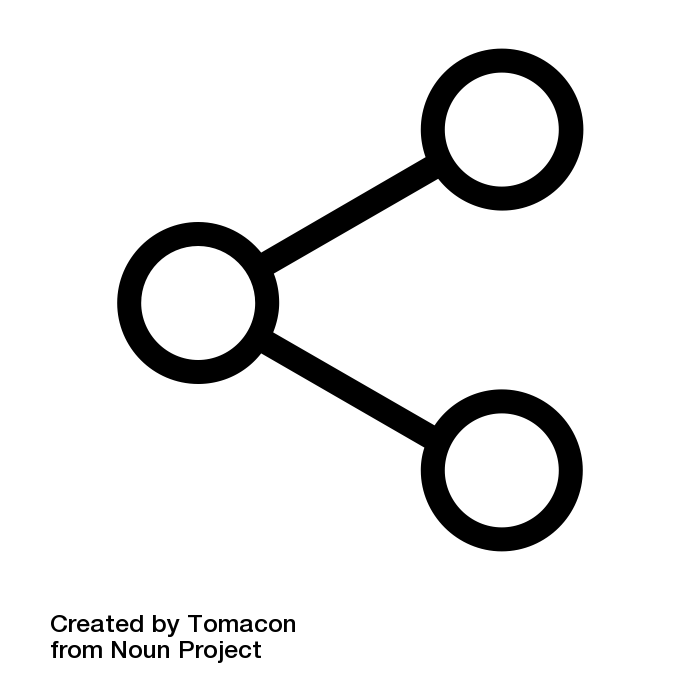 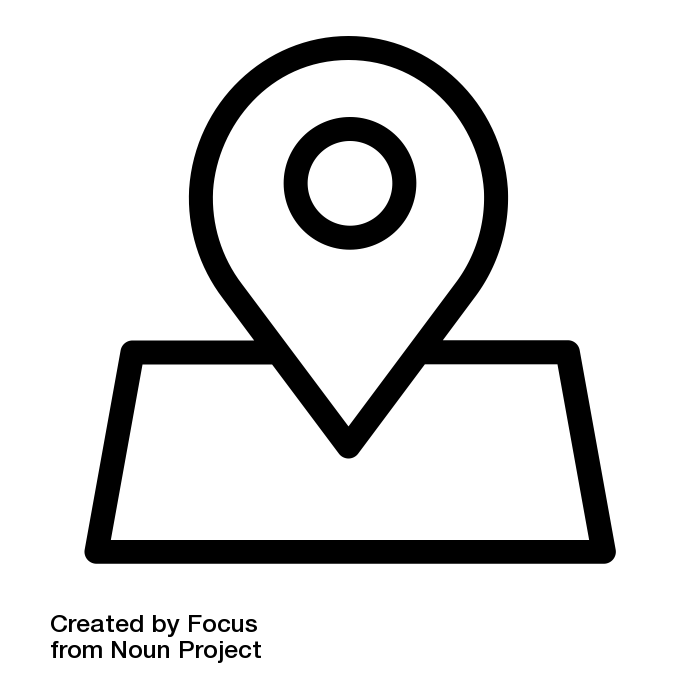 5